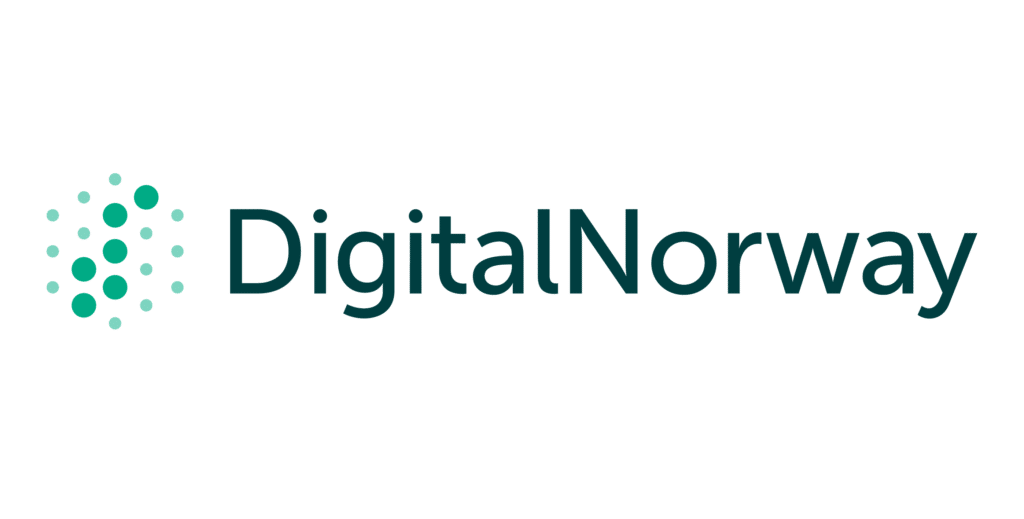 Prosjektkanvas
Prosjektkanvas er et hjelpemiddel for å legge til rette for prosjekter som bidrar tilverdiskaping og med hensiktsmessige prosesser.
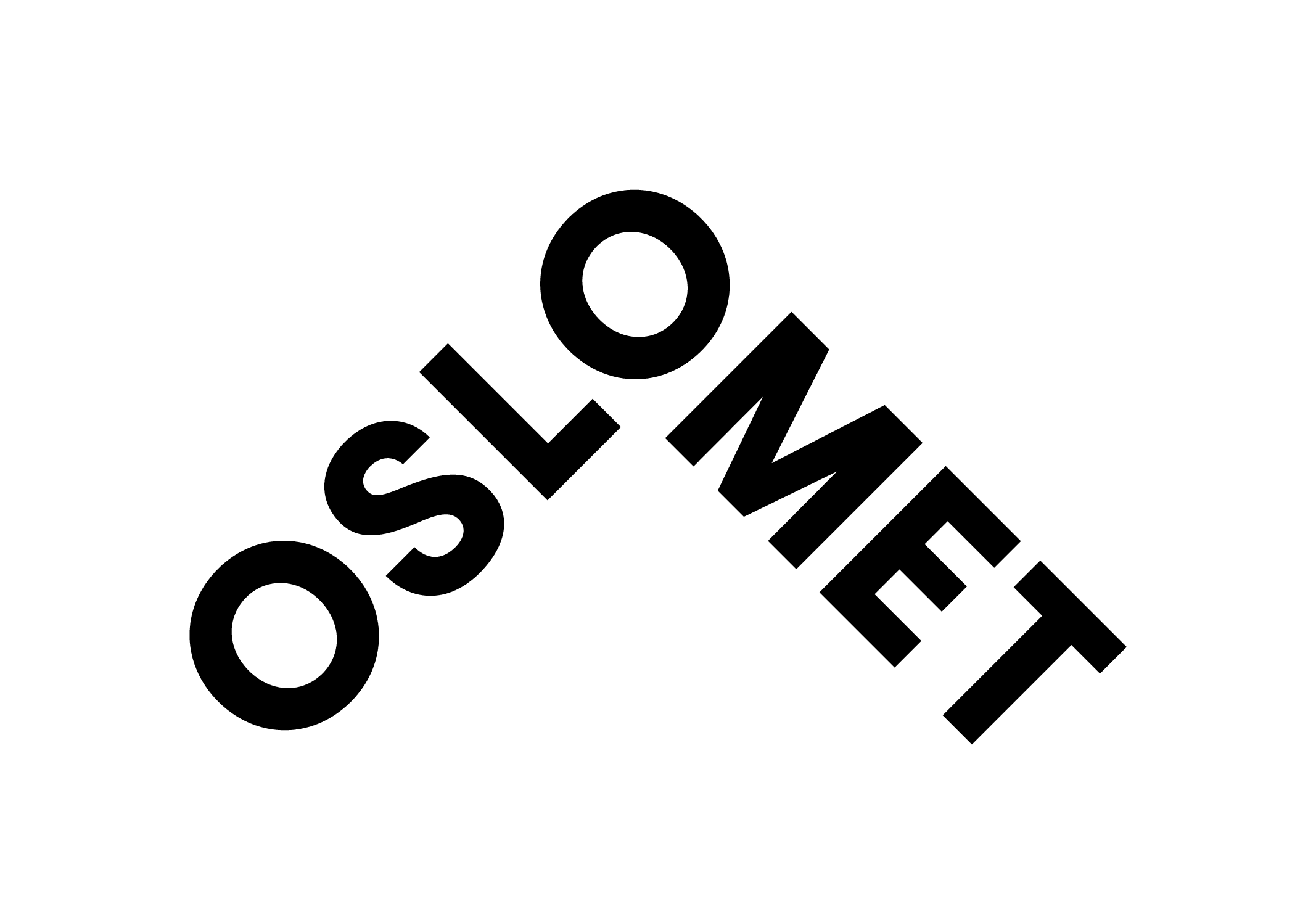 Prosjektnavn
Dato
ResultaterKonkretiser sluttleveransen og forsøk å angi det som  skal oppnådd når prosjektet avsluttes. Forsøke å identifisere og tydeliggjøre hvilke delmål/milepæler eller delleveranser som er sentrale for prosjektet.
GevinsterSkal klargjøre hvilke gevinster som skal realiseres basert på prosjektets resultater.
HensiktHva er behovet for prosjektet, hvorfor skal det opprettes og hvilketformål skal det medføre?
1
2
NøkkelelementerIdentifiserer kriterier som er viktige å være klar over om prosjektet skal lykkes. Få fram hvilke nøkkelelementer må prosjektet være spesielt oppmerksomme på. Vurdere prosjektets klarhet knyttet til mål, metode og hvilken betydning har for innretning og gjennomføringsmåte.
Eieransvar Tydeliggjør at oppdragsgiver er ansvarlig for prosjektet  og hva som skal til av ansvar og involvering for at prosjektet skal kunne lykkes?
3
4
3
UsikkerhetIdentifisering av sentrale usikkerhetselementer for prosjektet og hvordan de kan håndteres.
InteressenterHvilke aktører er sentrale for prosjektets muligheter til å lykkes med gjennomføringen og for at effekter kan realiseres? Hvordan kan de involveres og håndteres?
8
7
Tids- og kostnadsrammerProsjekter er tidsavgrenset og dette elementet skal gi vurderinger knyttet til tidsperiode. Tar også for seg hvilke ressurser og investeringer som må gjøres i selve prosjektet. Dersom det er aktuelt å prioritere mellom ulike spesifikasjoner eller ønsker, hvordan vil prioriteringen være?
KjerneressurserTar for gjennomføringsansvaret, betingelser og rammer for prosjektleder. I tillegg til hva som kreves av prosjektteamet og andre som direkte skal arbeide med prosjektets innhold og gjennomføring.
6
9
5